ژنتیک پروکاریوت ها
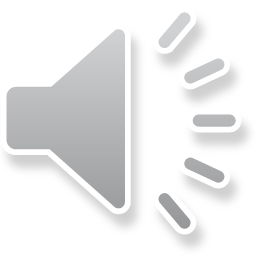 جلسه سیزدهم
ترانس فورمشن در برخی باکتری های مانند Helicobacter pylori, Neisseriaو  Haemophilus بسیار اختصاصی است.
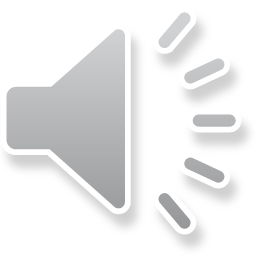 Competence Pheremones
Bacillus subtilis
comX
comQ
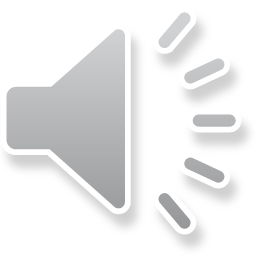 Transformasomes
Plasmid transformation and Phage transfection of naturaly competent bacteria
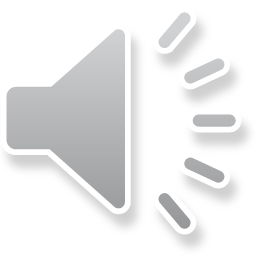 هدف از ترانسفورمشن در با کتری ها
Nutrition
Repair
Recombination
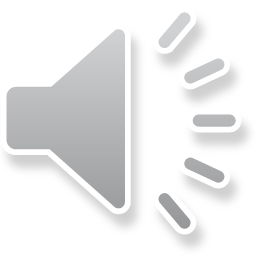 Transduction
Lytic
Lysogenic (Temperate)
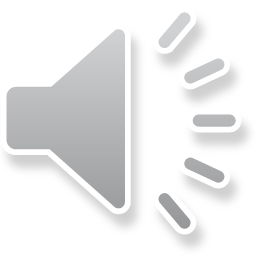 ترانس داکشن عمومی 
فاژهایی که قابلیت ترانس داکشن دارند و دارای DNA میزبان هستند Transducing phage گفته می شود.
باکتری اصلی که حاوی فاژ است donor strain و سلولی که این فاژ را دریافت می کند Recipient str گفته می شود.
سلول هایی که با ترانس داکشن DNA را دریافت می کنند transductant نامیده می شوند.
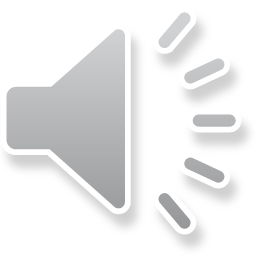 روند ترانس داکشن عمومی
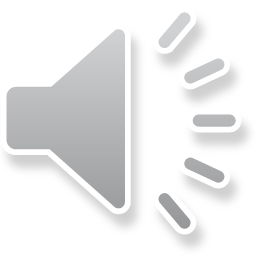 فاژ نباید به طور کامل DNA میزبان را تخریب کند
نباید pac site و یا cos site بسیار اختصاصی داشته باشد.
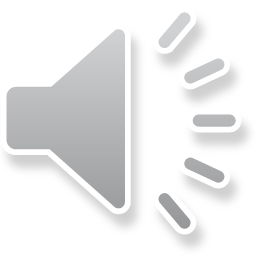 فاژ p1 که در باکتری اشرشیا کلای تکثیر می کند
فاژ p22 که در باکتری سالمونلا انتریکا تکثیر می کند
فاژ T4 را می توان به طور مصنوعی ترانس دیوس کرد
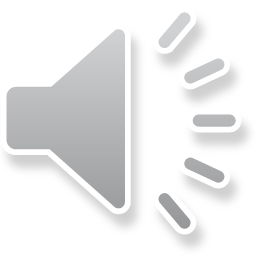 ترانس داکشن اختصاصی
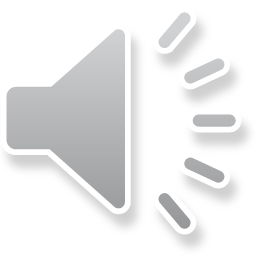